The American Revolution
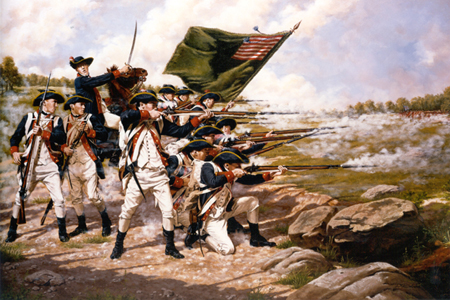 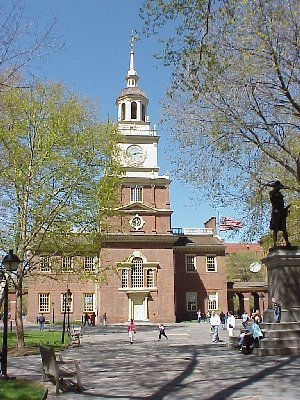 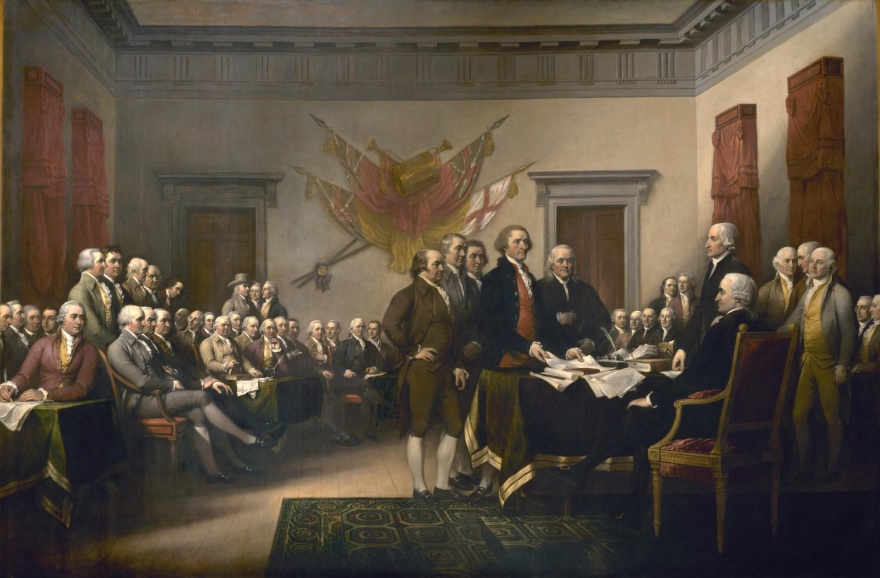 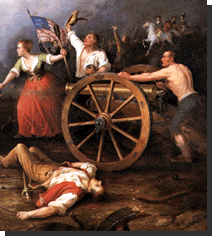 The American Revolution
Theme One: 						When hostilities began in 1775, the colonists were still fighting for their rights as English citizens within the empire, but in 1776 they declared their independence, based on a proclamation of universal, “self-evident” truths.
Review! Long-Term Causes
French & Indian War; British replacement of Salutary Neglect with Parliamentary Sovereignty
Taxation policies (Grenville & Townshend Acts); 
Conflicts (Boston Massacre & Tea Party, Intolerable Acts, Lexington & Concord)
Spark: Common Sense & Declaration of Independence
Second Continental Congress (May, 1775) 
	 All 13 colonies were present
		  -- Sought the redress of their 	 	   	     grievances, NOT independence
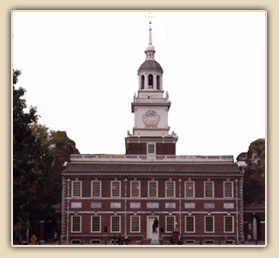 Philadelphia State House (Independence Hall)
Most significant acts: 
              1.  Agreed to wage war against Britain
              2.  Appointed George Washington as 	          leader of the Continental Army	
		Declaration of the Causes & 	  	  	     Necessity of Taking up Arms, 1775
 		     1. Drafted a 2nd set of grievances to 		         the King & British People
 		     2. Made measures to raise money and 		create an army & navy
Olive Branch Petition
-- Moderates in Congress, (e.g. John Dickinson) sought to prevent a full-scale war by pledging loyalty to the King but directly appealing to him to repeal the “Intolerable Acts.”
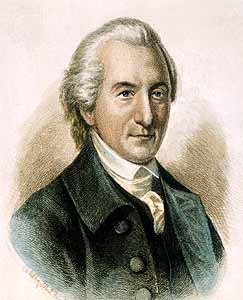 Early American Victories
 	A. Ticonderoga and Crown Point (May 	    	     1775)  (Ethan Allen-Vt, Benedict 		Arnold-Ct						 
	B. Bunker Hill (June 1775) 			    	    -- Seen as American victory; bloodiest 	       battle of the war					    -- Britain abandoned Boston and 	  	       focused on New York
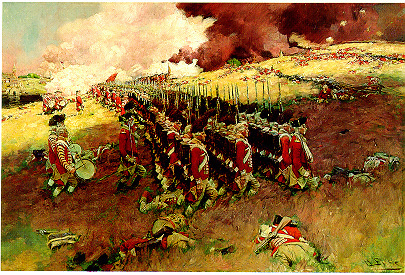 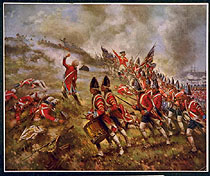 [Speaker Notes: Left: Library of Congress    Artist: Percy Morgan, 1909       Right: Scribner’s Magazine, 1898]
In response, King George declared the  	colonies in rebellion (in effect, a 	declaration of war)
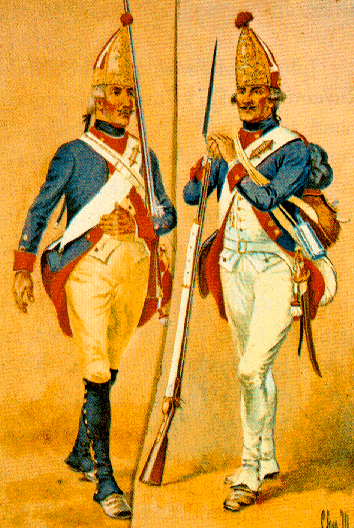 1.18,000 Hessians were 				   hired to support					   British forces in the 				  	   war against the 					   colonies.	
    2. Colonials were					    horrified
 	 Americans failed in their invasion of Canada (a successful failure-postponed British offensive)
[Speaker Notes: Top: Charles M. Lefforts    public domain]
The Declaration of Independence
	  A. Most Americans still did not want 	  	      independence in the spring of ‘76
	  B. Reasons for shift of loyalty away from 	      Britain 
               1. Hiring of Hessians
               2. Burning of colonial towns
               3. Promising freedom to slaves who 	  	          fought for the British cause
Thomas Paine: Common Sense, 1776
     1. Main ideas
	a. British colonial policy inconsistent; independence was the only choice 
	b. Why should tiny Britain control the huge continent of North America?
	c. King was the “Royal Brute of Great Britain” 
	d. America had a sacred & moral mission to the world
2. Significance of Common Sense:
       -- Convinced Congress and many   	colonists to declare independence
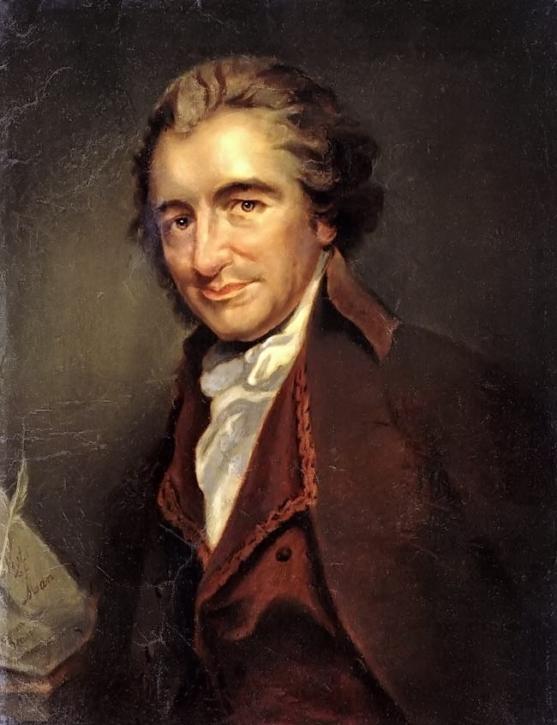 Thomas Paine
Richard Henry Lee’s motion (June 7, ‘76) 	-- Motion later adopted July 2, 1776
Resolved, That these United Colonies are, and of right ought to be, free and independent States, that they are absolved from all allegiance to the British Crown, and that all political connection between them and the State of Great Britain is, and ought to be, totally dissolved.
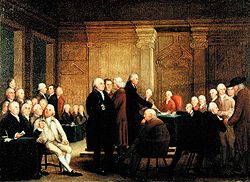 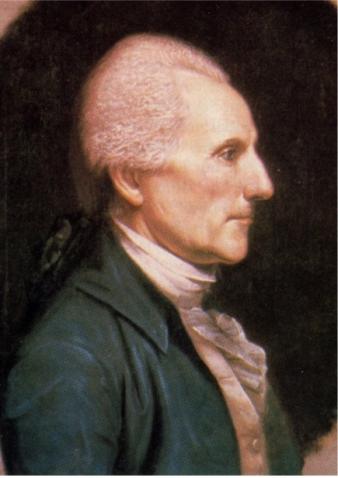 [Speaker Notes: Left: Wikipe dia Commons]
Thomas Jefferson was appointed to write                          	the Declaration of Independence as part 	of a committee of five
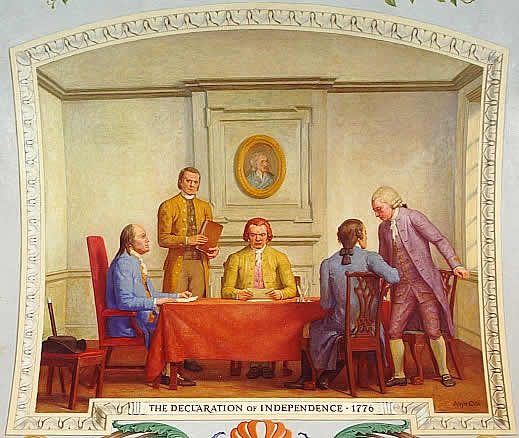 Some debate and amendment preceded its adoption
Document was approved July 4, 1776
[Speaker Notes: U.S. Capitol Building]
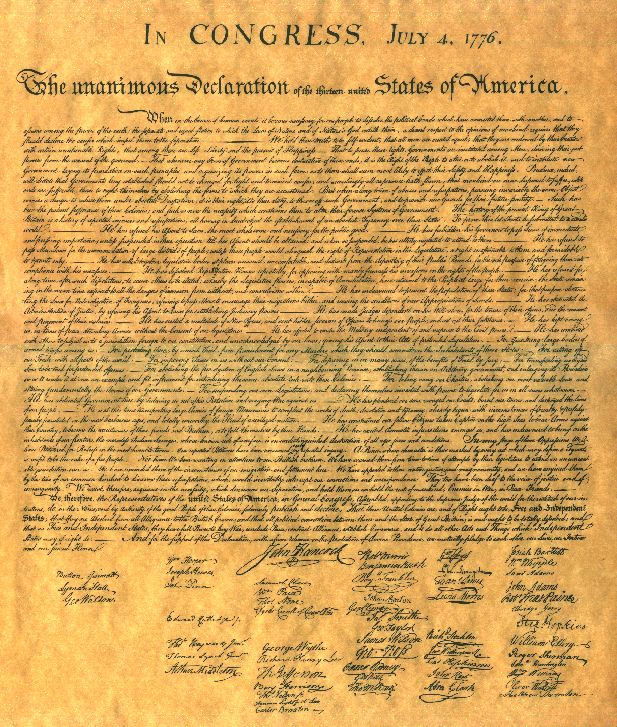 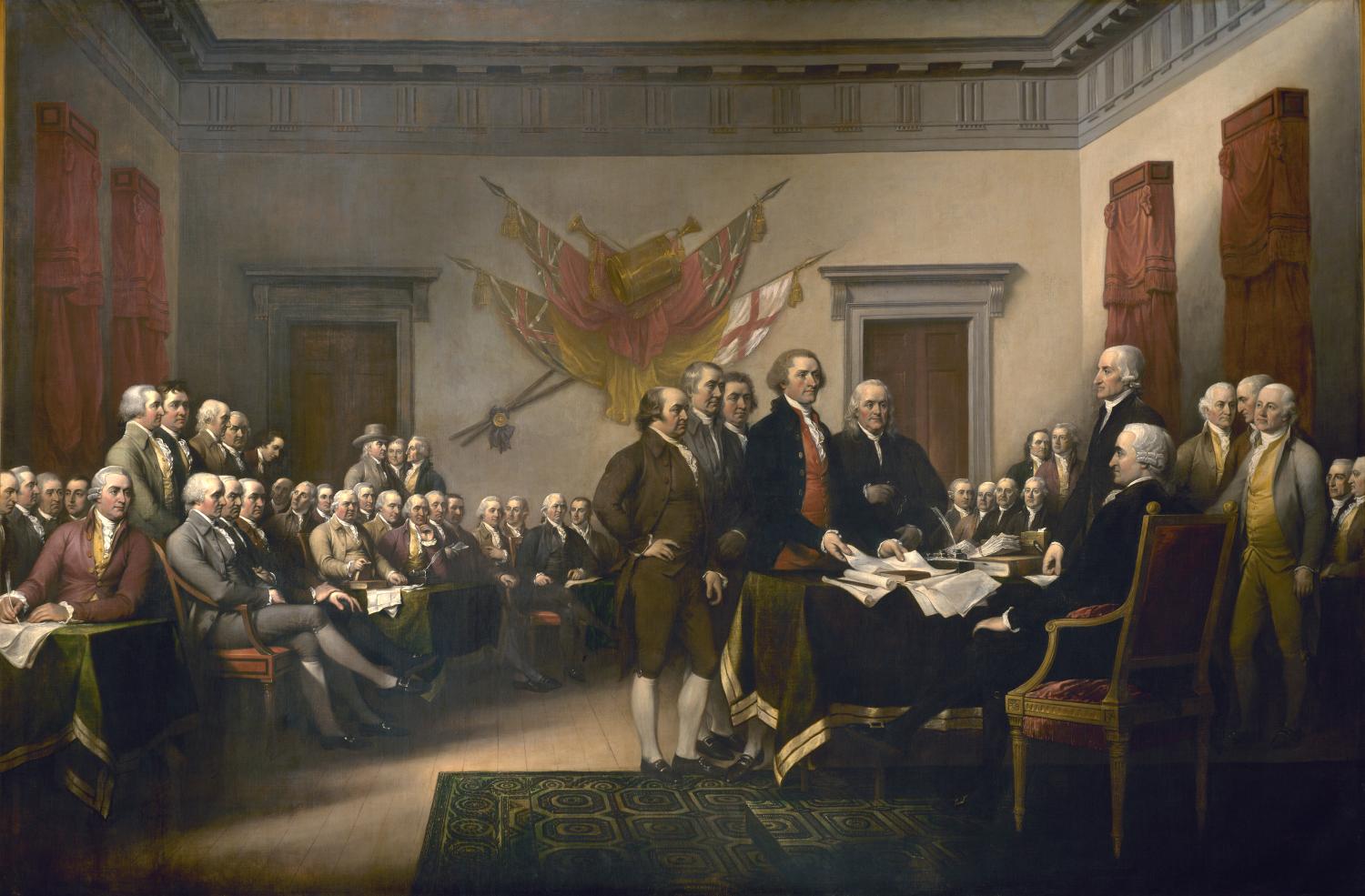 Declaration of Independence, John Trumbull, 1819
Three major parts of D of I: 
	 1. Preamble: rights of colonists 			a. natural rights 					b. equality 						c. social contract 
	2.  List of 27 grievances 				a. Seen by Congress as the 			    most important part 		         b. Most heavily modified part 		    of Declaration 				c. Grievances:
3. Formal Declaration of 			    Independence 					-- Broke ties with England; 			   U.S. was now independent





  Result: foreign aid was now possible
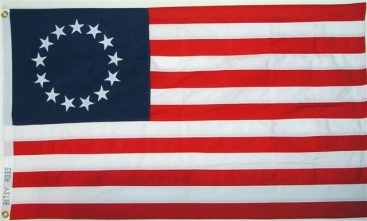 Theme Two: 						General Washington’s skilled leadership and British military mistakes in 1776-1777 prevented a quick British victory and brought French assistance after the Battle of Saratoga  (1777) which enabled the Patriots to achieve victory by 1781.
Patriots and Loyalists
A.  Colonies approximately 1/3 Patriot, 	     1/3 Tory, and 1/3 neutral
	B. “Tories”/Loyalists 				  	    1. Fought for a return to colonial 		        rule by Britain; loyal to the king.
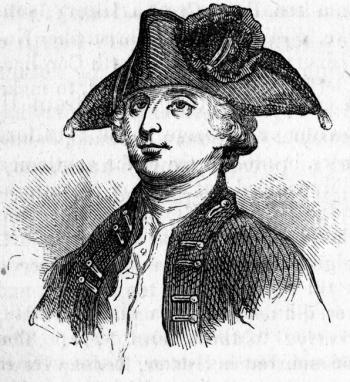 [Speaker Notes: http://www.northcarolinahistory.org/commentary/96/entry     Edmund Fanning]
2. Usually conservative: 			    	        educated & wealthy
 	    3. Older generation 
	    4. King’s officers and 				        beneficiaries 
	    5. Anglican clergy
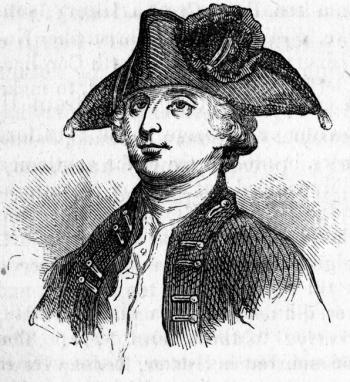 [Speaker Notes: http://www.northcarolinahistory.org/commentary/96/entry     Edmund Fanning]
6. Influential in New York, Charleston, 		    Pennsylvania & New Jersey 
		7. Least numerous in New 				    England 
		8. Ineffective at gaining 				    the allegiance of neutral 				    colonists
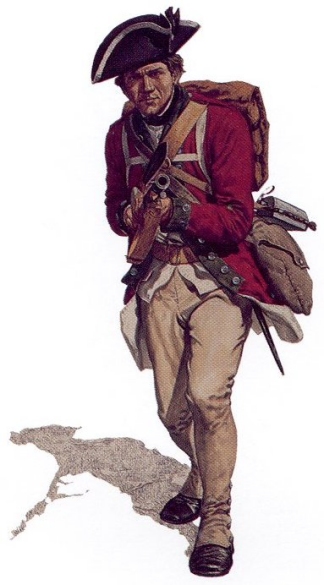 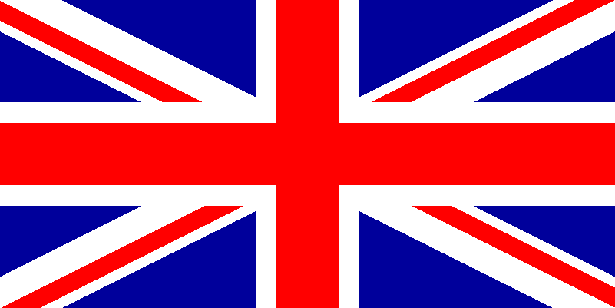 [Speaker Notes: cmhg.gc.ca]
C. Patriots (sometimes called “Whigs”)
 	1. American rebels who fought British 		    soldiers & rebels 	
	2. Most numerous in New England 
	3. Minority movement 
	4. More adept at           		    		    gaining support 				  	    from colonials.
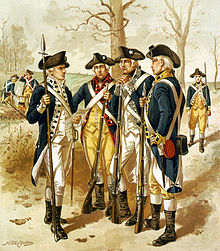 [Speaker Notes: Library of Congress]
D. About 80,000 Loyalists fled the colonies as a result of the Revolution
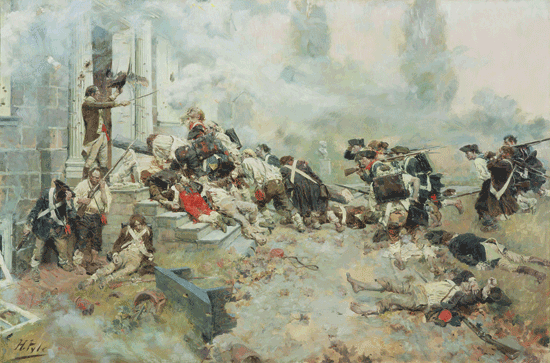 [Speaker Notes: Painting by Howard Pyle     public domain]
VI. The War in1776-1777: Britain changed 	  its focus from New England to the    	  	  Mid-Atlantic states
A. Battle of Long Island: summer/fall, ‘76
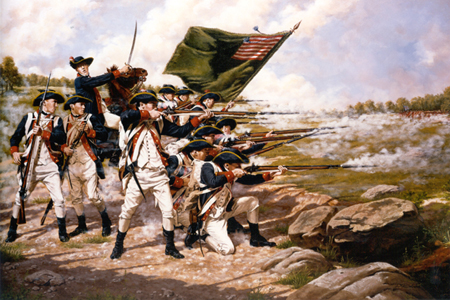 Brooklyn, New York -- August 27, 1776
B. Battle of Trenton– Dec. 1776     1. Patriots surprised & captured 1,000	Hessians     2. Revived confidence in the colonial cause
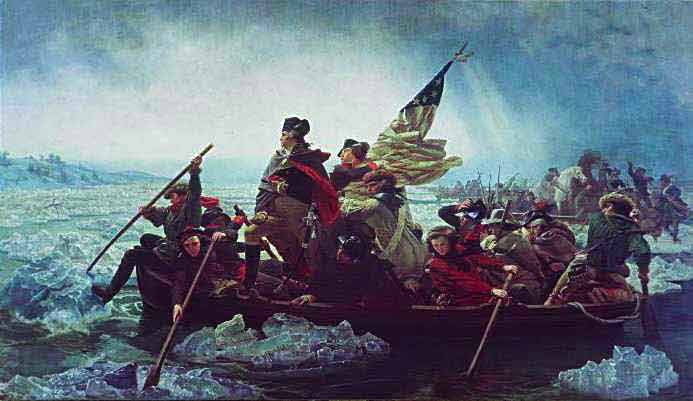 Emmanuel Leutze, Washington Crossing the Delaware, 1851
C. Battle of Princeton (January, 1777)
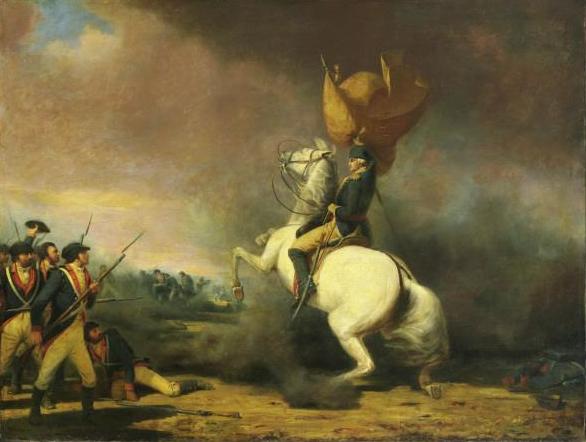 General Washington rallies the troops at Princeton
[Speaker Notes: General Washington rallies the troops at Princeton.  Wikipedia Commons]
Saratoga, (Oct, 1777): Most important      	battle of the American Revolution
	1. Benedict Arnold saved New England 		    by slowing down Burgoyne’s invasion		    of New York 
	2. Burgoyne surrendered his entire 	  	    British command to General Horatio 	    Gates on Oct 17
 	3. Made possible French foreign aid to 	  	    the U.S.
	4. Revived the faltering colonial cause
Burgoynes’ Surrender at Saratoga
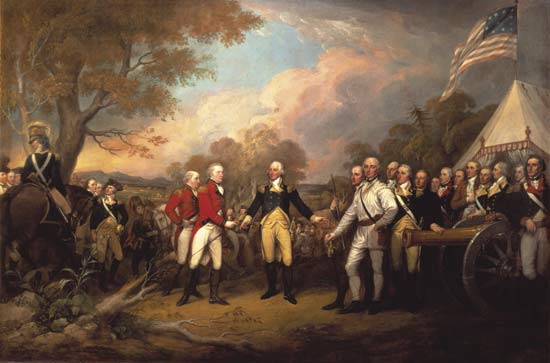 [Speaker Notes: Painting by John Trumbull  public domain]
Valley Forge 1777-78          --  -- Baron Von Steuben
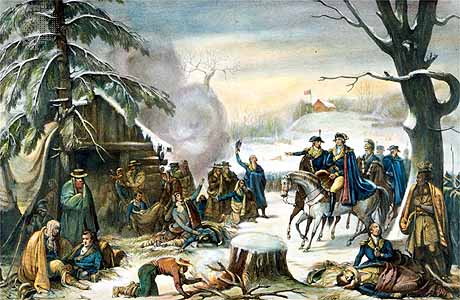 Articles of Confederation
A. Created by the Second Continental	 Congress to create a permanent 	 	 government
     B.  Adopted in 1777; ratified in 1781
     C.  First constitution in U.S. history
France became a U.S. ally
 	A. Motive: revenge on Britain! 	
	B. Secret supply to Americans 	
	C. Declaration of Independence and 	  	     Saratoga were turning points for 	  	     French aid 	
	D. Franco-American Alliance of 1778
              1. France promised to recognize U.S. 	         Independence
              2. Gave U.S. critical financial and 	  	         military support
E. The Revolution became a world war
   	   1. Spain and Netherlands entered 	       the war against Britain in 1779
 	   2. The American war becomes 		       secondary for Britain
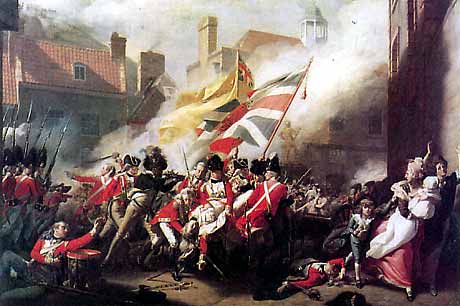 [Speaker Notes: Patriot victory at King Mountain in 1780     http://ushistory-usrevolution.com/]
War in the West and Naval Battles	 
      A. Clashes in the west lasted most of the 	 	  war
		  1. Amerindian allies of the British 	 	      attacked U.S. frontier positions
           2. Iroquois, Joseph “Monster” Brant	
      B. Illinois country						 -- George Rogers Clark
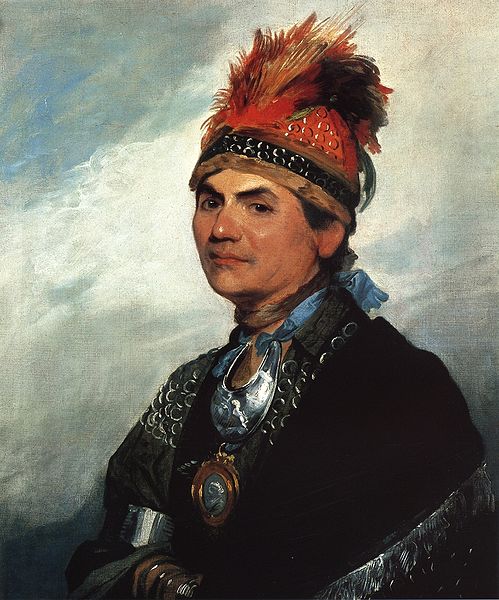 [Speaker Notes: Wikipedia Commons    Painted by Gilbert Stuart]
C. The American Navy	 
          1. John Paul Jones
		 2. Damaged British 			 	   	     merchant shipping
	   D. Privateers
	   E. Major naval battles between British, 	  	  French, Spanish and Dutch forces		   -- Britain was forced to protect its 	 	      empire (e.g. India)
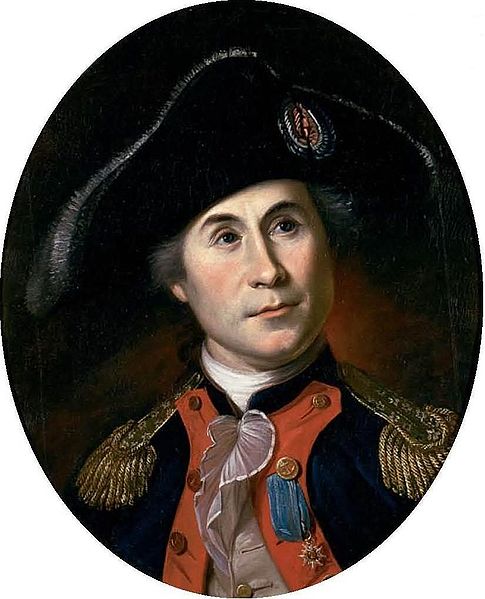 The South and the end of the war	 
      A.  After failing in the Mid-Atlantic states,  	   Britain then focused on the South
      B.  Charleston, SC, fell in 1780
      C.  Nathaniel Greene drove British 	  	   troops out of Georgia 			  	   and South Carolina
		   -- Cornwallis 					  	     abandoned southern 	 	     		     strategy and fell back 				     to Yorktown on the 			   	     Chesapeake Bay
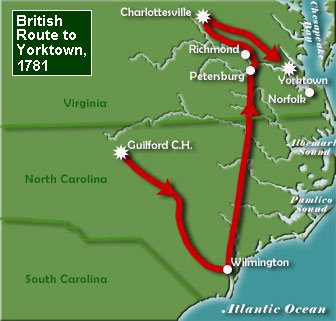 Battle of Yorktown (1781): 	    	     Lord Cornwallis surrendered to 	     Washington, Rochambeau, and de 	     Grasse
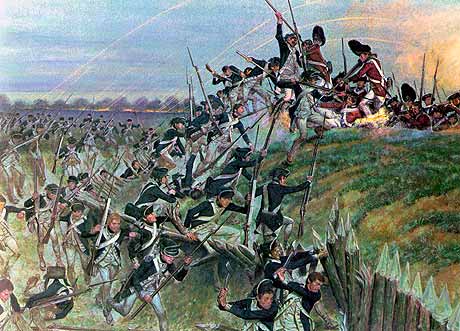 [Speaker Notes: http://www.britishbattles.com/battle-yorktown.htm]
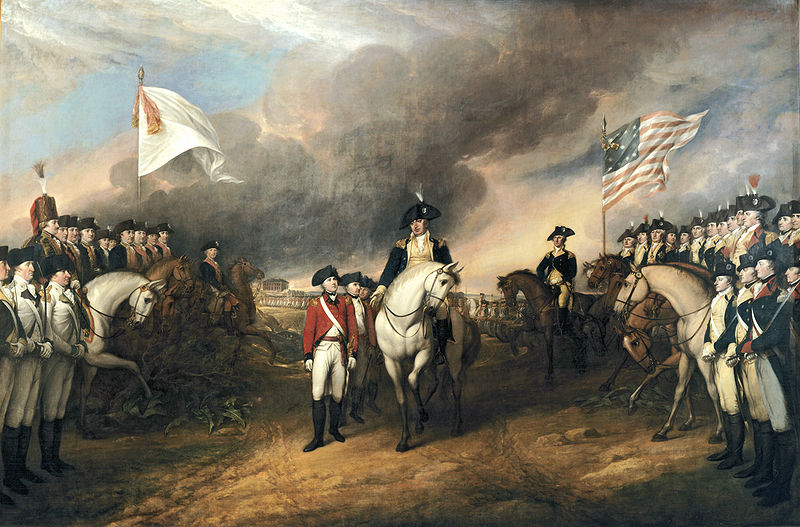 Surrender of Lord Cornwallis, John Trumbull, 1820
[Speaker Notes: Rotunda of the U.S. Capitol.  Wikipedia Commons]
Surrender at Yorktown
Peace at Paris (1783)
	A. British ready to come to terms
 	     1. Heavy setbacks in India, West 		         Indies, & Mediterranean
	     2. Lord North’s  ministry collapsed 			in March 1782						-- Whigs back in control
 	B. France attempts to weaken U.S. 
	    1. Sought to keep U.S. borders east of 	        the Appalachians
 	    2. America turns to Great Britain
C. Treaty of Paris (1783) 
    1. British formally recognized 		        	U.S. independence 
    2. Granted generous 		     	    	boundaries
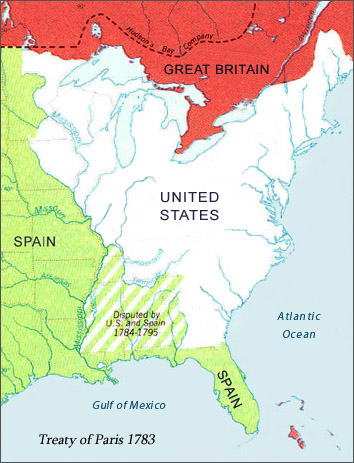 [Speaker Notes: Source: Library of Congress     http://international.loc.gov/intldl/fiahtml/map6.html]
3. American concessions:
 		a. Loyalists could not be 				    further persecuted
 		b. Loyalist property was to be 			    restored 
		c. U.S. states were bound to pay 		    British creditors for past debt
        d. U.S. ignored these provisions
4. France formally approved 		British-American terms 		        
    5. America alone gained from war
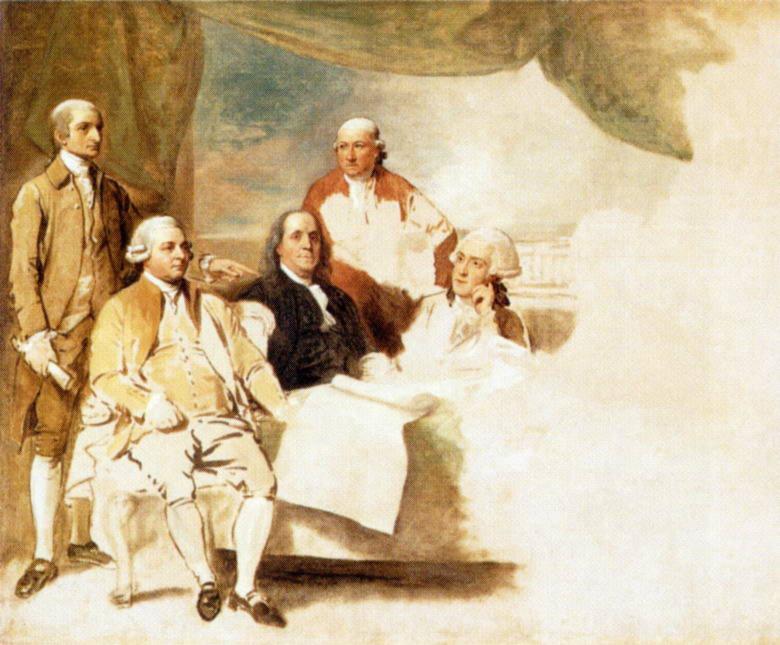 Signing of the Treaty of Paris. Painting by Benjamin West. Portrays John Jay, John Adams, Benjamin Franklin, Henry Laurens, William Temple Franklin
[Speaker Notes: This painting by Benjamin West commemorates the signing of the peace treaty. It includes, from left to right, John Jay, John Adams, Benjamin Franklin, Henry Laurens, and Franklin's grandson, William Temple Franklin, secretary to the American delegation.]
XI. American society during the war
	A. Casualties
B. Women in the Revolution: 	    	--“Molly Pitcher”
Women supported the cause
Abigail Adams
ABIGAIL ADAMS TO JOHN ADAMSMARCH 31, 1776:
"I long to hear that you have declared an independency. And, by the way, in the new code of laws which I suppose it will be necessary for you to make, I desire you would remember the ladies and be more generous and favorable to them than your ancestors. 
"Do not put such unlimited power into the hands of the husbands. 
"Remember, all men would be tyrants if they could. If particular care and attention is not paid to the ladies, we are determined to foment a rebellion, and will not hold ourselves bound by any laws in which we have no voice or representation.
[Speaker Notes: http://www.thelizlibrary.org/suffrage/abigail.htm]
JOHN ADAMS TO ABIGAIL ADAMSAPRIL 14, 1776
"As to your extraordinary code of laws, I cannot but laugh.
“…you are so saucy, I won't blot it out. 
"Depend upon it, we know better than to repeal our masculine systems. Although they are in full force, you know they are little more than theory. We dare not exert our power in its full latitude. We are obliged to go fair and softly, and, in practice, you know we are the subjects.
"We have only the name of masters, and rather than give up this, which would completely subject us to the despotism of the petticoat, I hope General Washington and all our brave heroes would fight."
[Speaker Notes: http://www.thelizlibrary.org/suffrage/abigail.htm]
ABIGAIL ADAMS TO JOHN ADAMSMAY 7, 1776:
"I cannot say that I think you are very generous to the ladies; for, whilst you are proclaiming peace and good-will to men, emancipating all nations, you insist upon retaining an absolute power over wives.”
[Speaker Notes: http://www.thelizlibrary.org/suffrage/abigail.htm]
African Americans      1. 5,000 fought for the U.S.      2. Nearly 30,000 fought for Britain		-- Why?
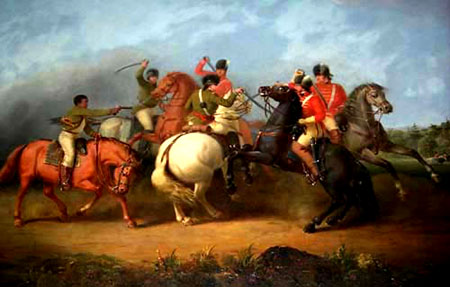 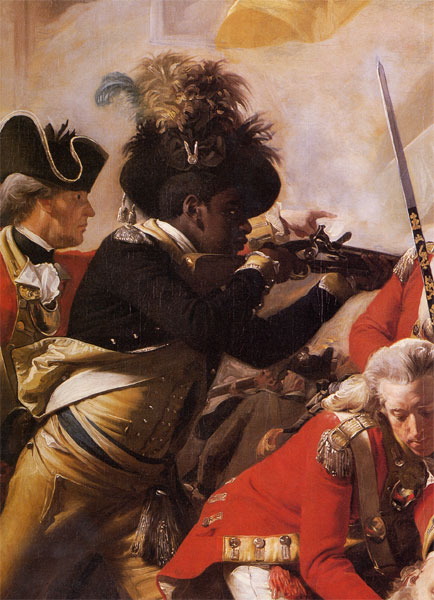 “Battle of Cowpens, William Raney, 1845. An unnamed black patriot fires his pistol at the redcoats and saves the life of Col William Washington.
"The Death of Major Pierson,” John Singleton Copley, 1782-84. An African American soldier fighting for Britain is shown in a detail from the painting
[Speaker Notes: www.johnhorse.com/images/ptour/02zz.htm   Tate Gallery]
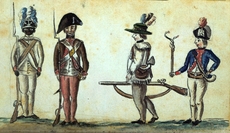 1780 drawing of American soldiers from the Yorktown campaign shows a black infantryman from the 1st Rhode Island Regiment
[Speaker Notes: American soldiers at the siege of Yorktown, by Jean-Baptiste-Antoine DeVerger, watercolor, 1781. The African American soldier is supposedly from the first Rhode Island Regiment  Source: Wikipedia Commons]
Native Americans
1. Most who fought in the war sided    	with Britain since the U.S. seemed a 	much larger threat in terms of land 	expansion.
     2. Iroquois forced to				move to Canada					after the war.
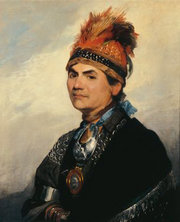 Iroquois Mohawk chief, Joseph “Monster” Brant, fought led his troops on behalf of Great Britain during the Revolution. Gilbert Stuart, 1786
Memory Aid for Events Leading up to the Revolution:
Pretty             Proclamation of 1763
Silly                Stamp Act, 1765
Tammy           Townshend Acts, 1767
Baked              Boston Massacre, 1770
Tea                  Tea Act, 1773
Cookies           Committees of Correspondence
Inside             “Intolerable Acts,” 1774
Freshly            First Continental Congress, 1774
Layered           Lexington and Concord, 1775
Spicy               Second Continental Congress, 1775
Dough             Declaration of Independence, 1776